A OUVIDORIA E SUA IMPORTÂNCIA NO CUMPRIMENTO DAS LEIS FEDERAIS Nº 13.460/2017 E N.º 12.527/2011
Fortalecimento das ouvidorias do município de Castanhal/PA
13 de junho de 2018
Ouvidoria de antigamente
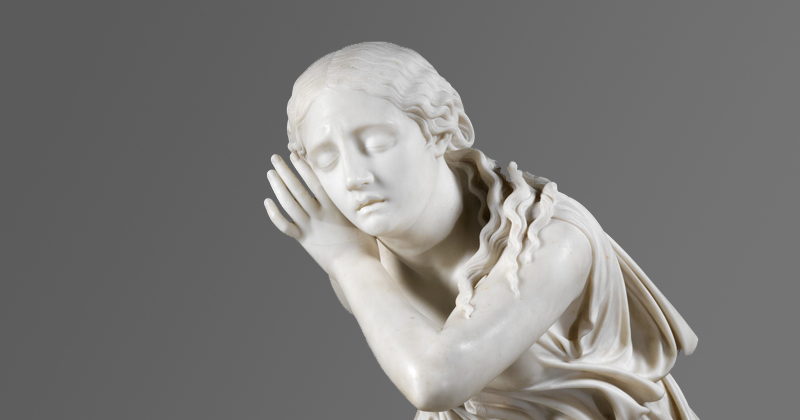 A Nova Ouvidoria
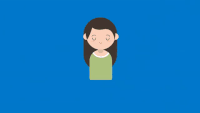 Age
Ouve
Fala
Reage
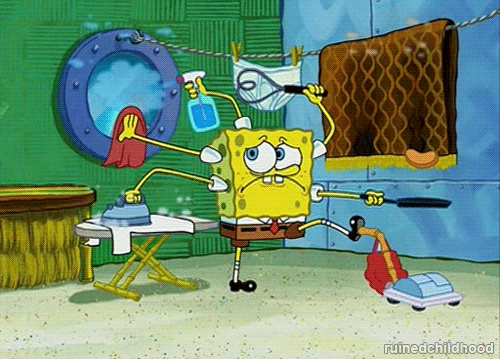 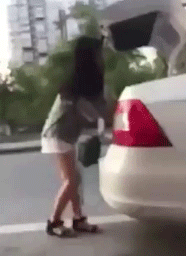 Interage
Gerencial
Participa
Resolutiva
Contribui
Proativa
As Ouvidorias e a Lei Federal n.º 12.527, de 18 de novembro de 2011
Qual a relação?
Ouvidoria como instrumento de transparência
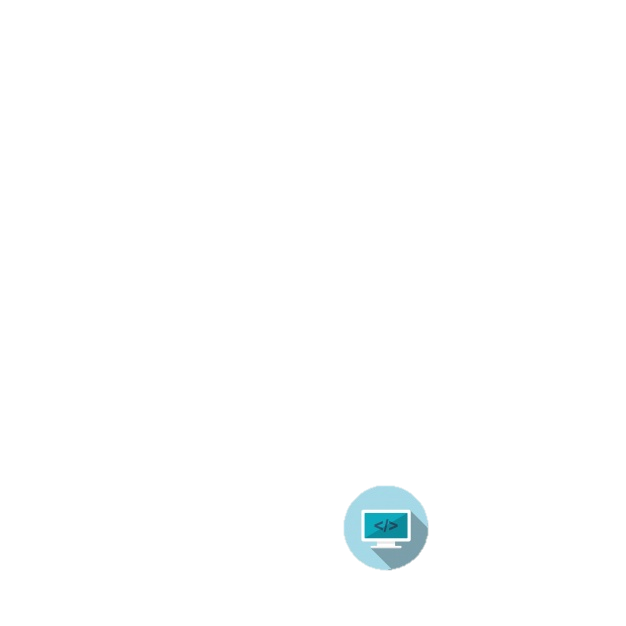 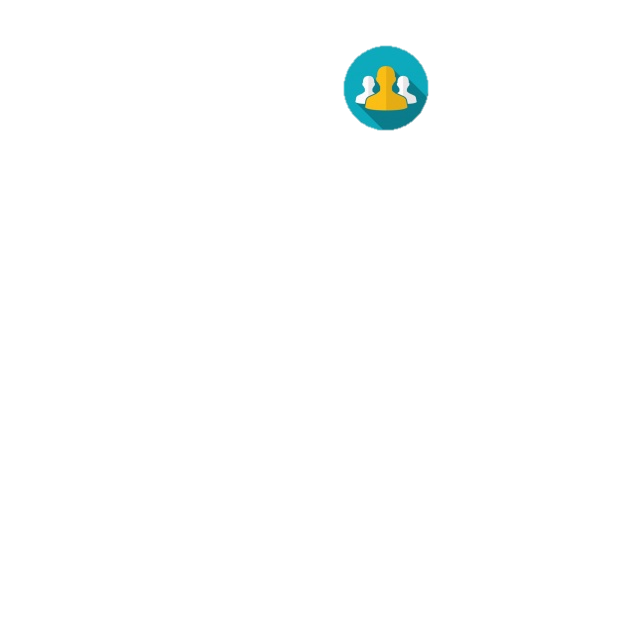 Autoridade de monitoramento da LAI (art. 40):
Assegurar o cumprimento;
Avaliar e monitorar a LAI no âmbito de cada órgão;
Orientar suas unidades sobre os procedimentos da Lei;
Manifestar-se sobre reclamação de omissão de resposta. (Decreto)
Gestão do e-SIC:
Pedidos recorrentes  Transparência Ativa 
Atendimento dos prazos.
Instância recursal nos pedidos de acesso à informação:
Legislação estadual ou municipal - OGU no Poder Executivo Federal.
As Ouvidorias como canal de comunicação com o cidadão
Tem algum normativo?
Ouvidoria como instrumento de prevenção da corrupção
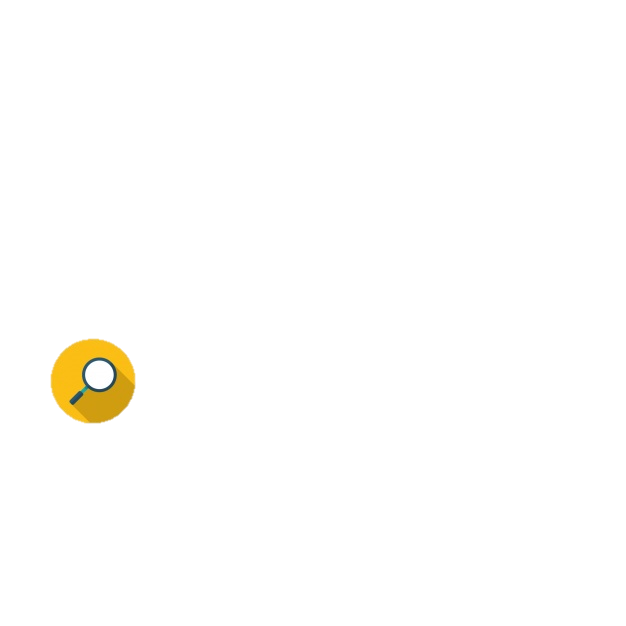 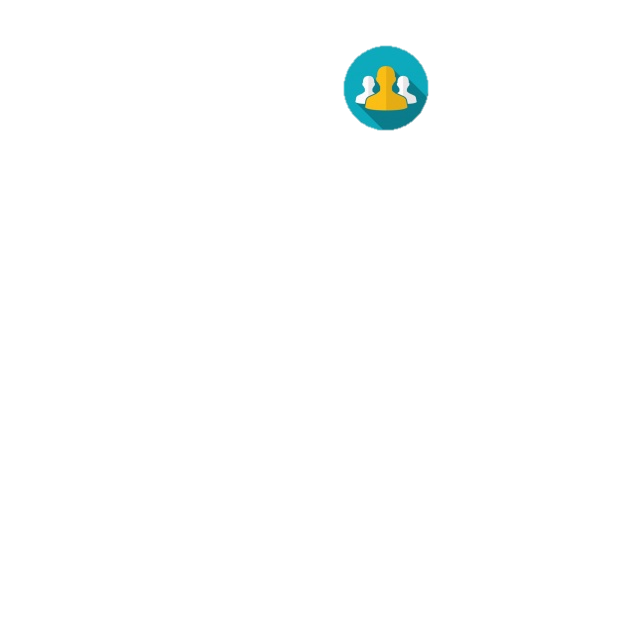 PORTARIA INTERMINISTERIAL Nº 424, DE 30 DE DEZEMBRO DE 2016
(Transferências voluntárias da União)
Art. 7º São competências e responsabilidades dos proponentes ou convenentes:
XX - quando o objeto do instrumento se referir à execução de obras de engenharia, incluir nas placas e adesivos indicativos das obras informação sobre canal para o registro de denúncias, reclamações e elogios, conforme previsto no 'Manual de Uso da Marca do Governo Federal - Obras' da Secretaria de Comunicação Social da Presidência da República.
XIX - manter um canal de comunicação efetivo, ao qual se dará ampla publicidade, para o recebimento pela União de manifestações dos cidadãos relacionadas ao convênio, possibilitando o registro de sugestões, elogios, solicitações, reclamações e denúncias; e
Ouvidoria como instrumento de prevenção da corrupção
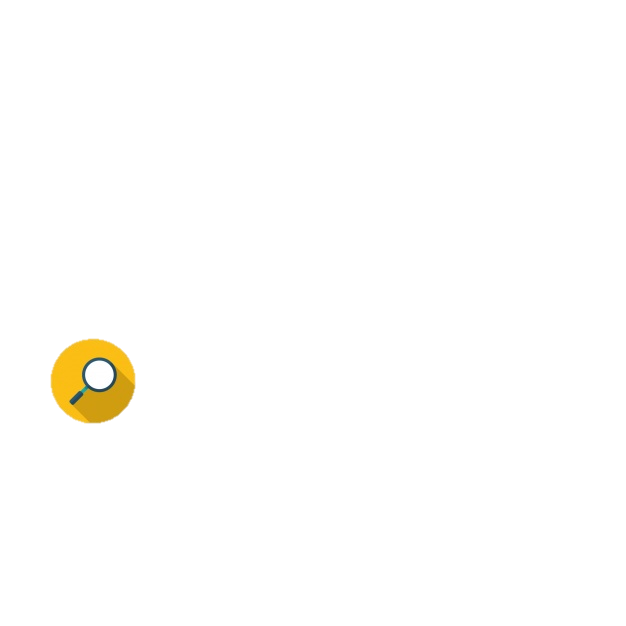 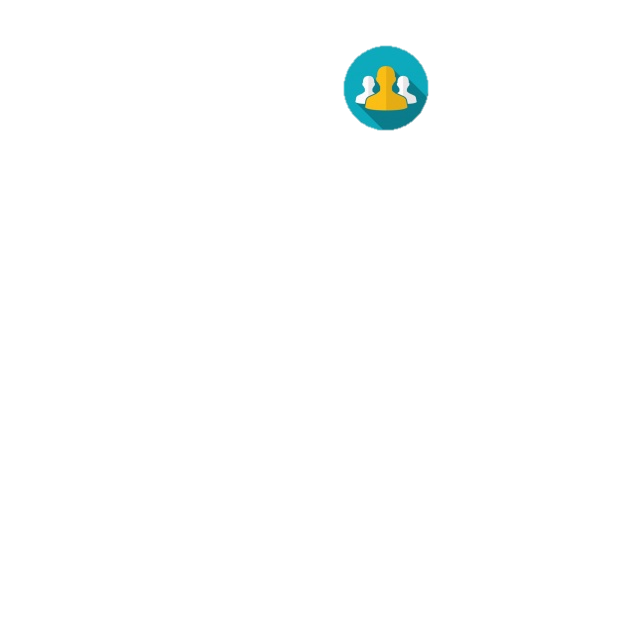 Canal de denúncias:
Reportar para a Alta Administração;
Atuar preventivamente aos casos de ilegalidade;
Subsidiar os planos de integridade.
Ações de Ouvidoria Ativa:
Proatividade;
Aproximação com o cidadão.
As Ouvidorias e a Lei Federal n.º 13.460, de 26 de junho de 2017
O que muda?
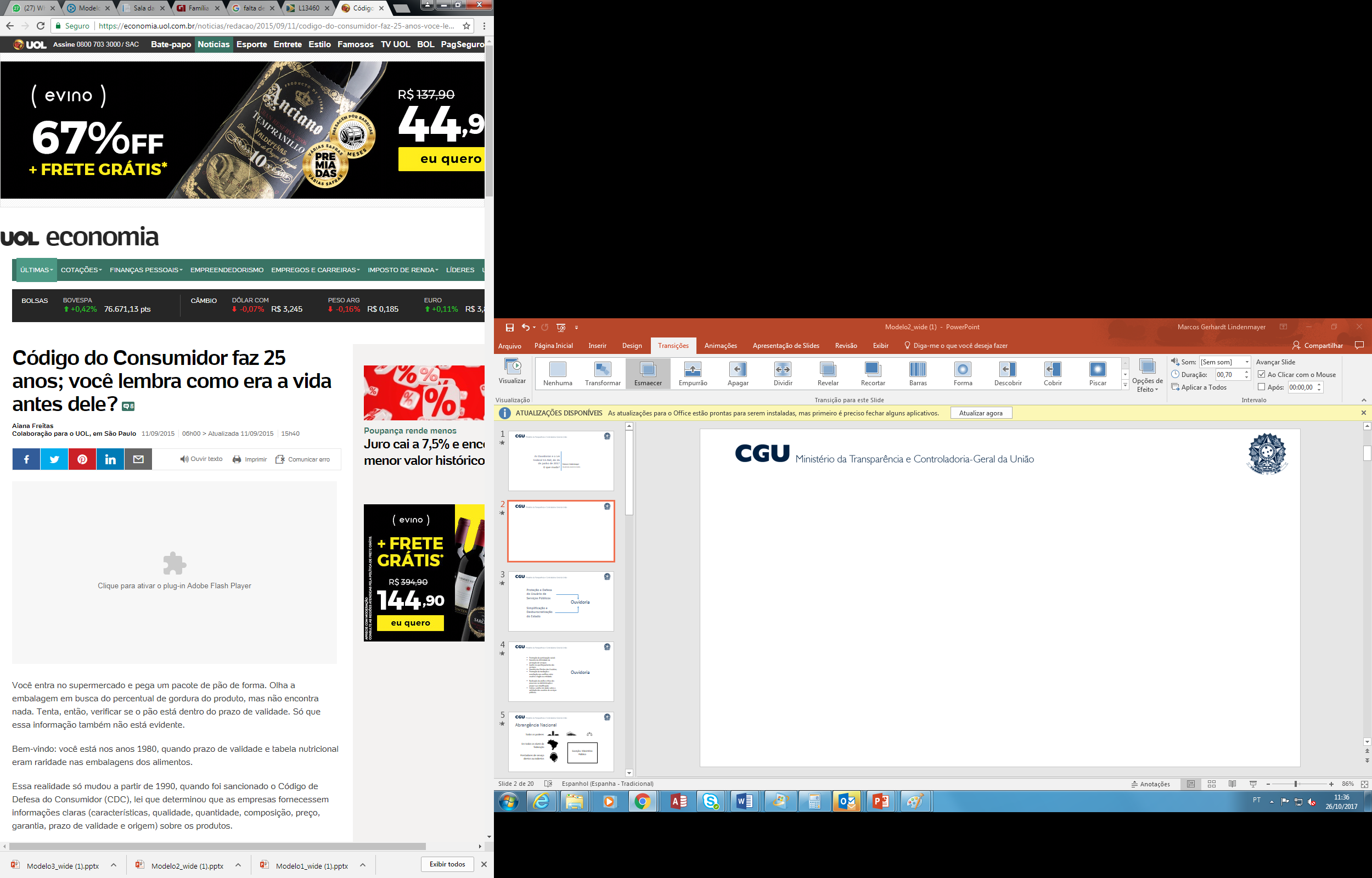 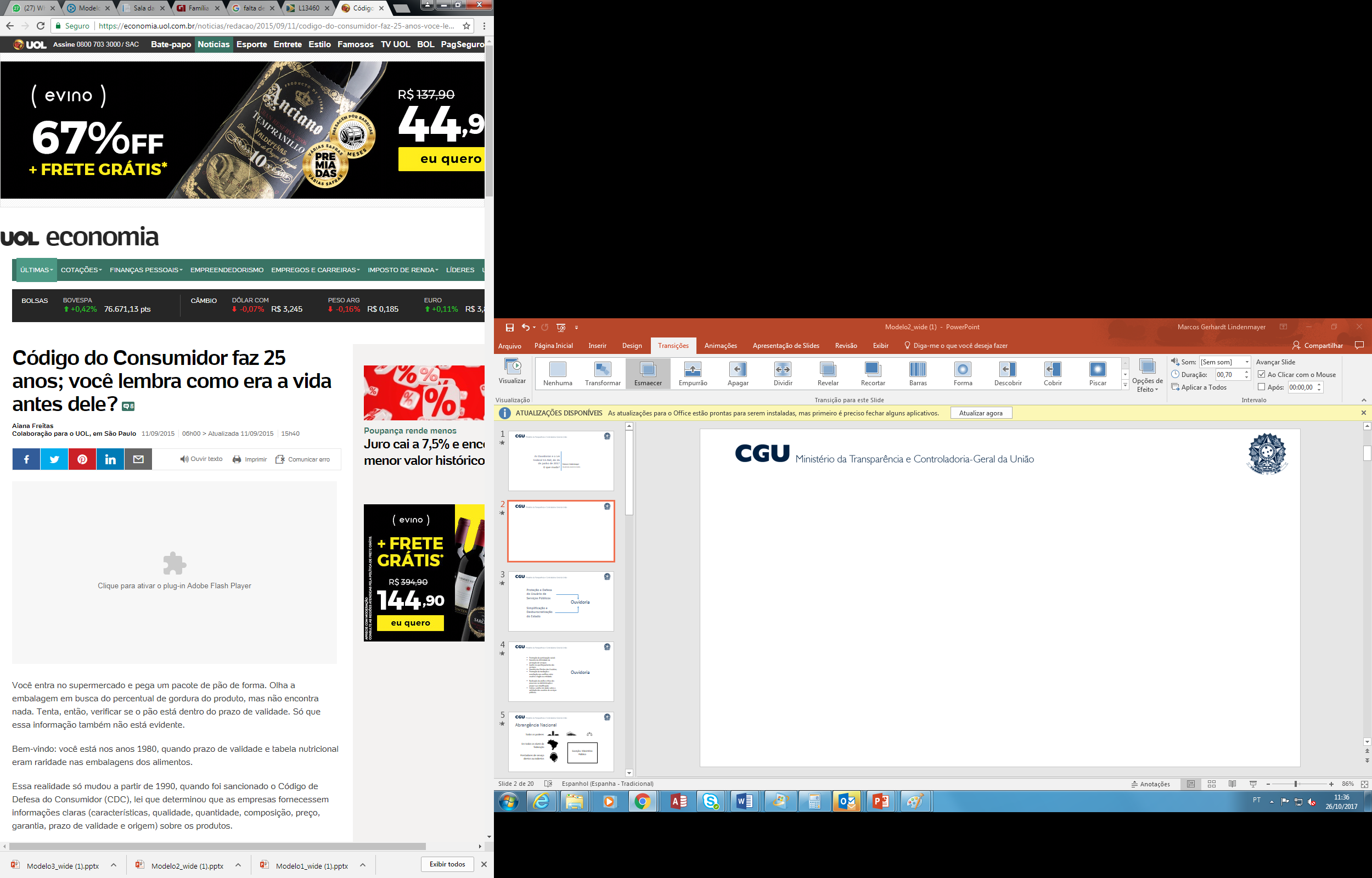 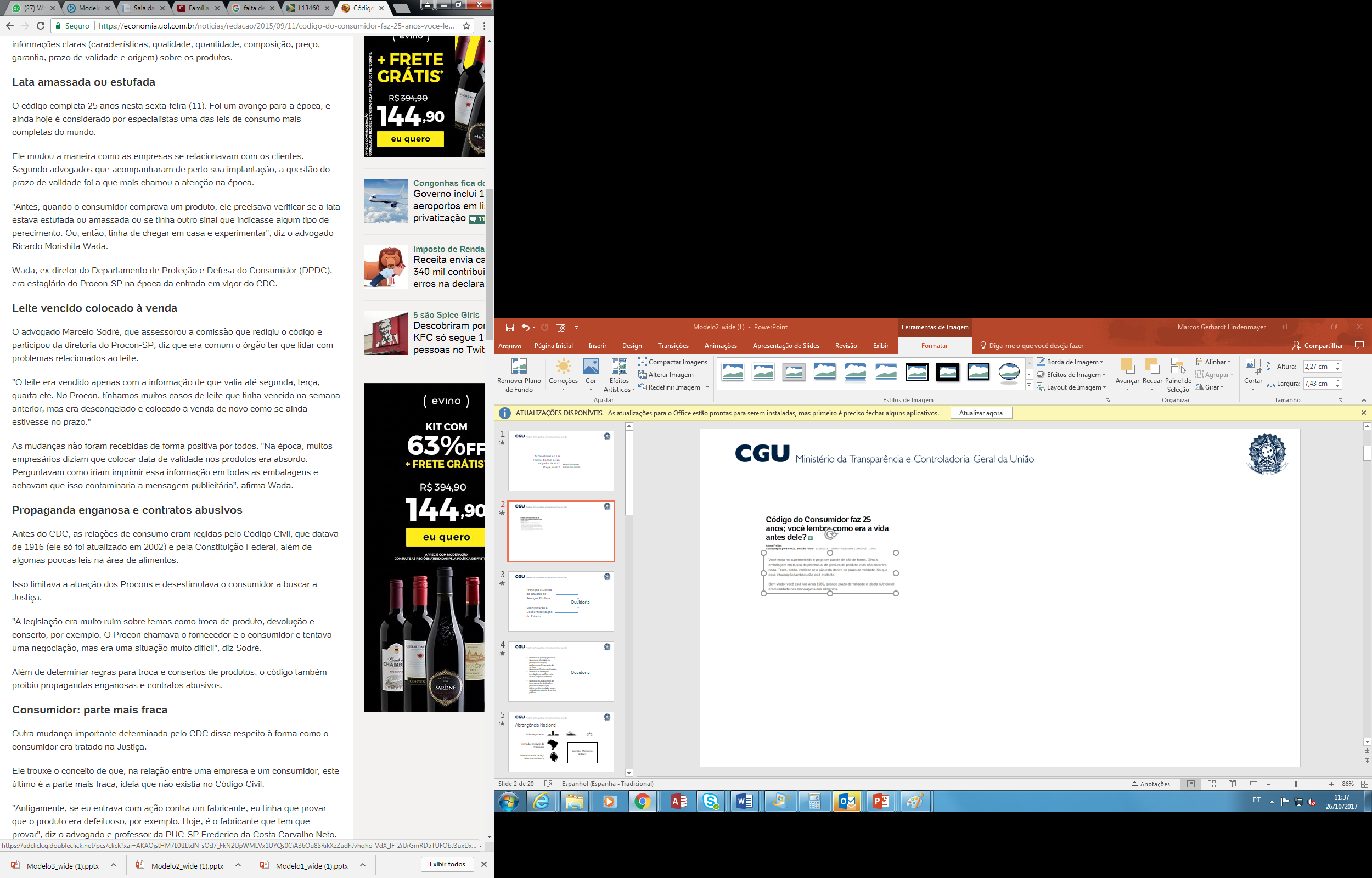 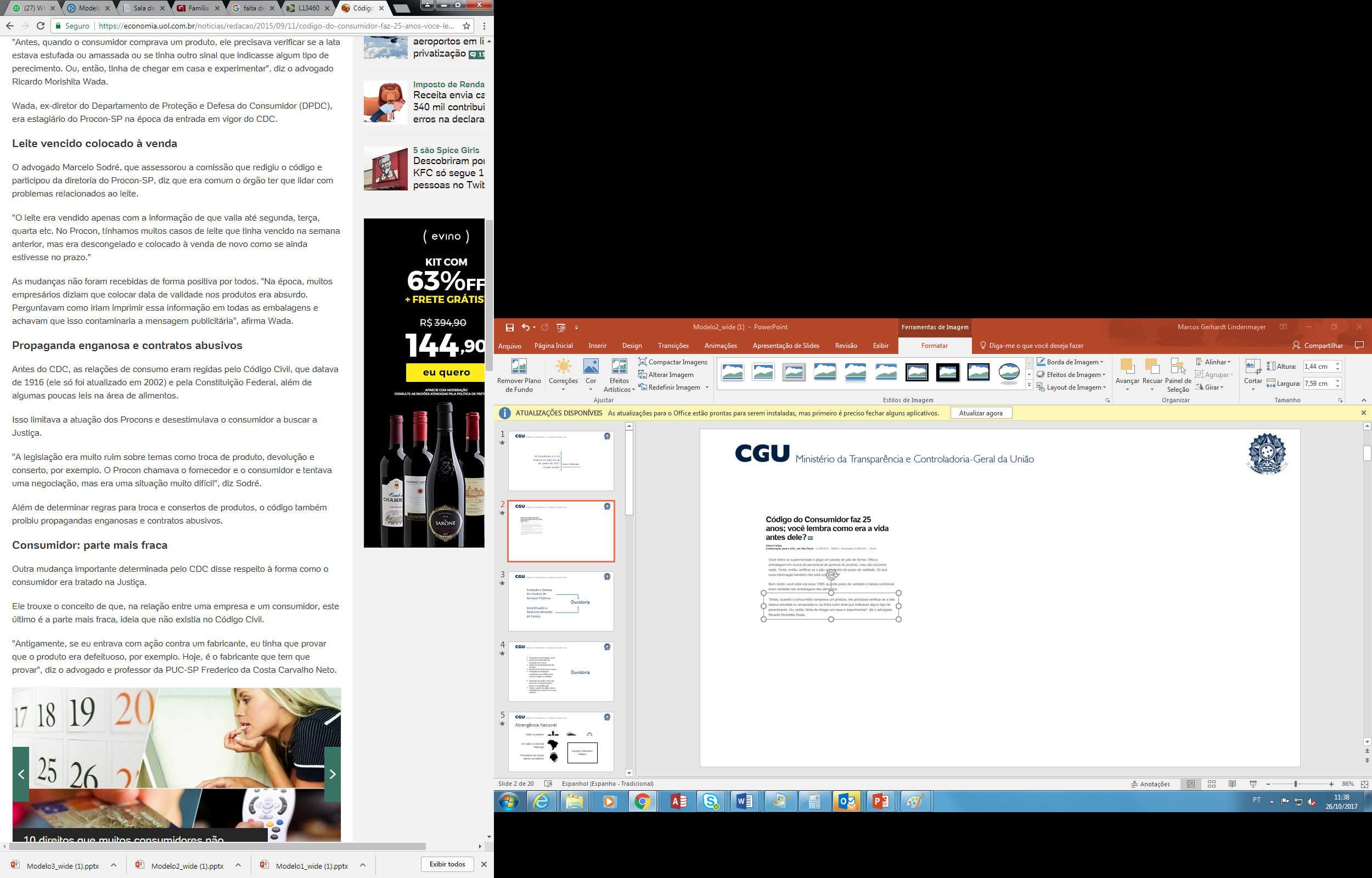 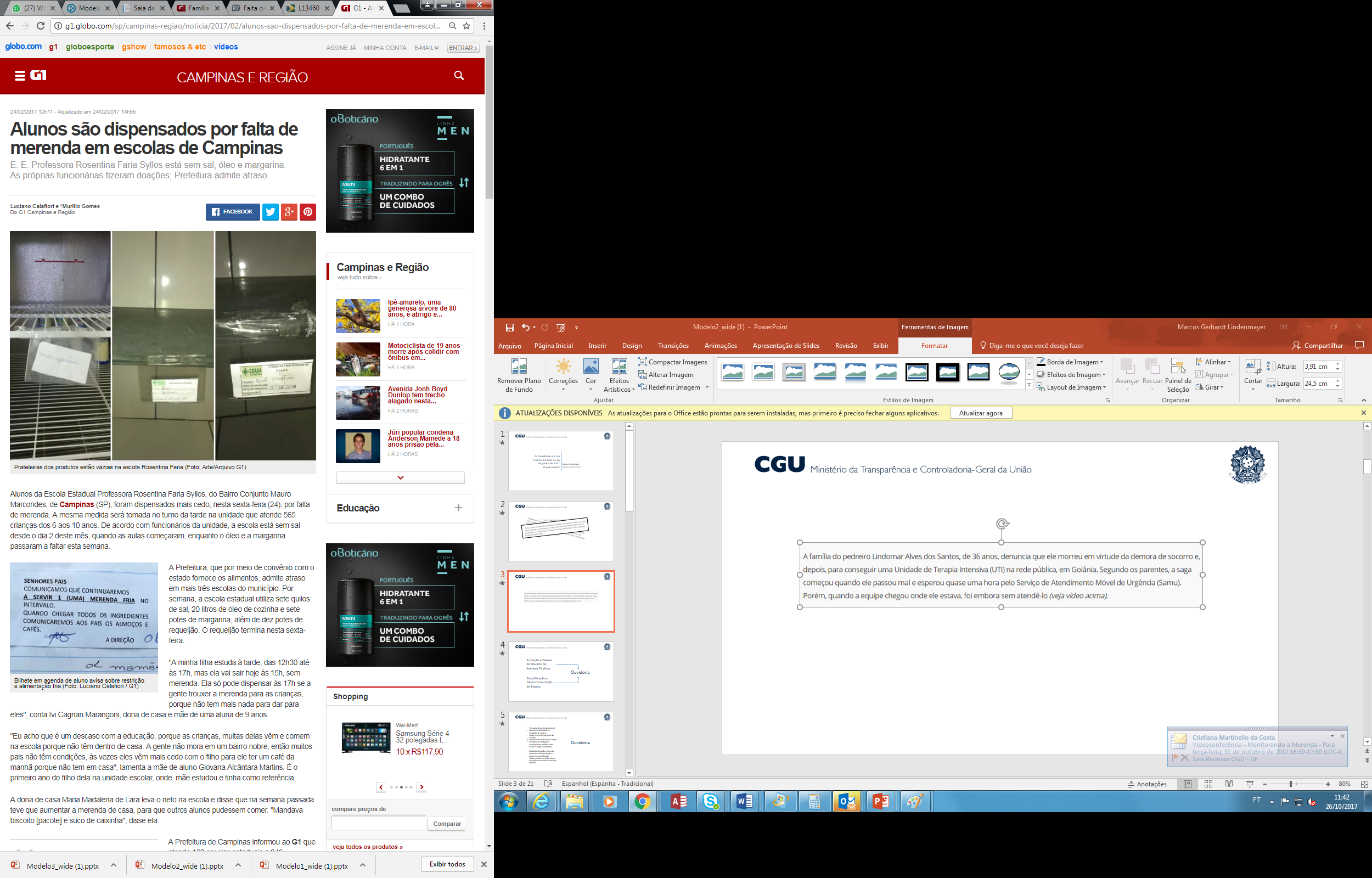 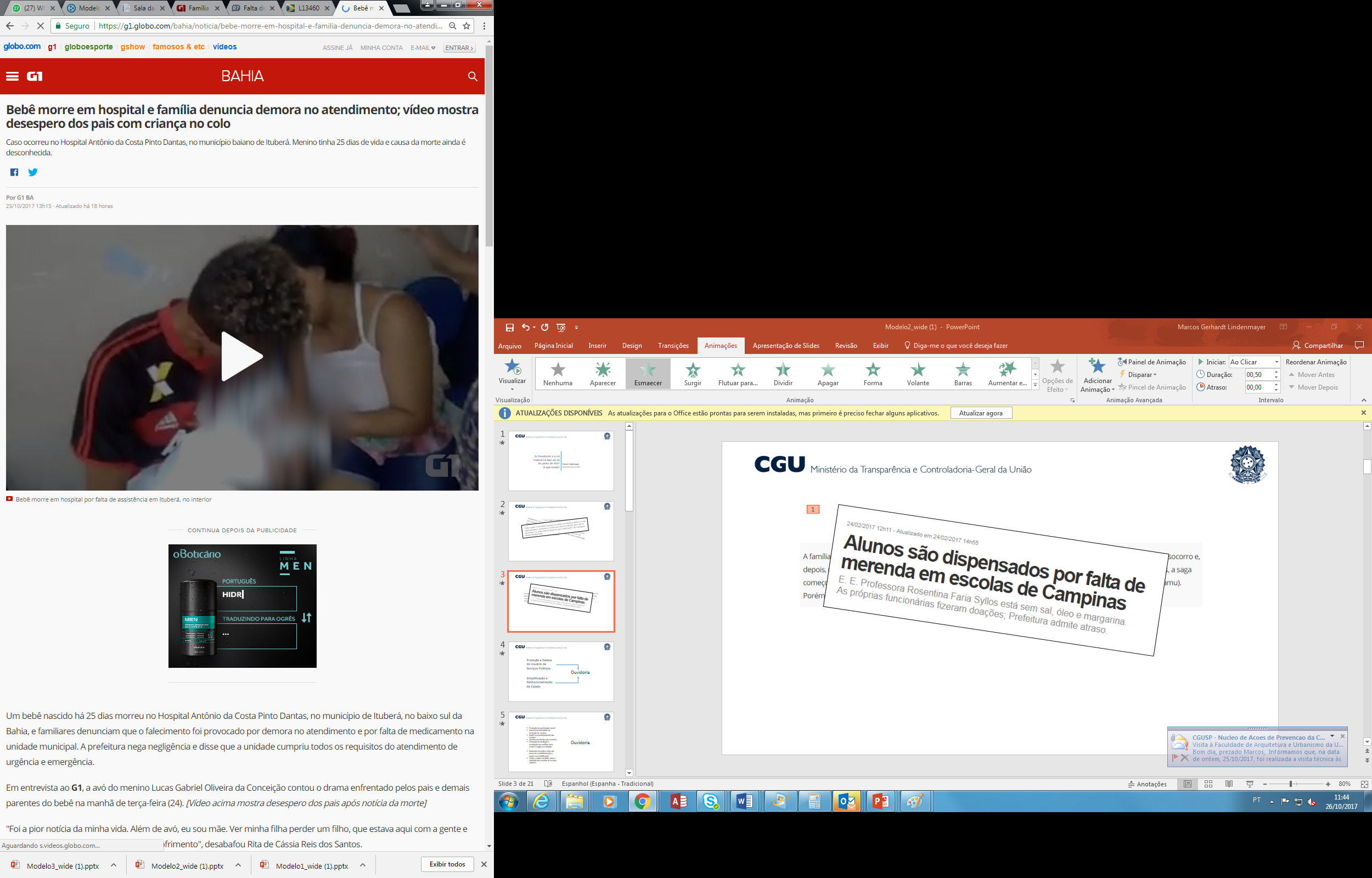 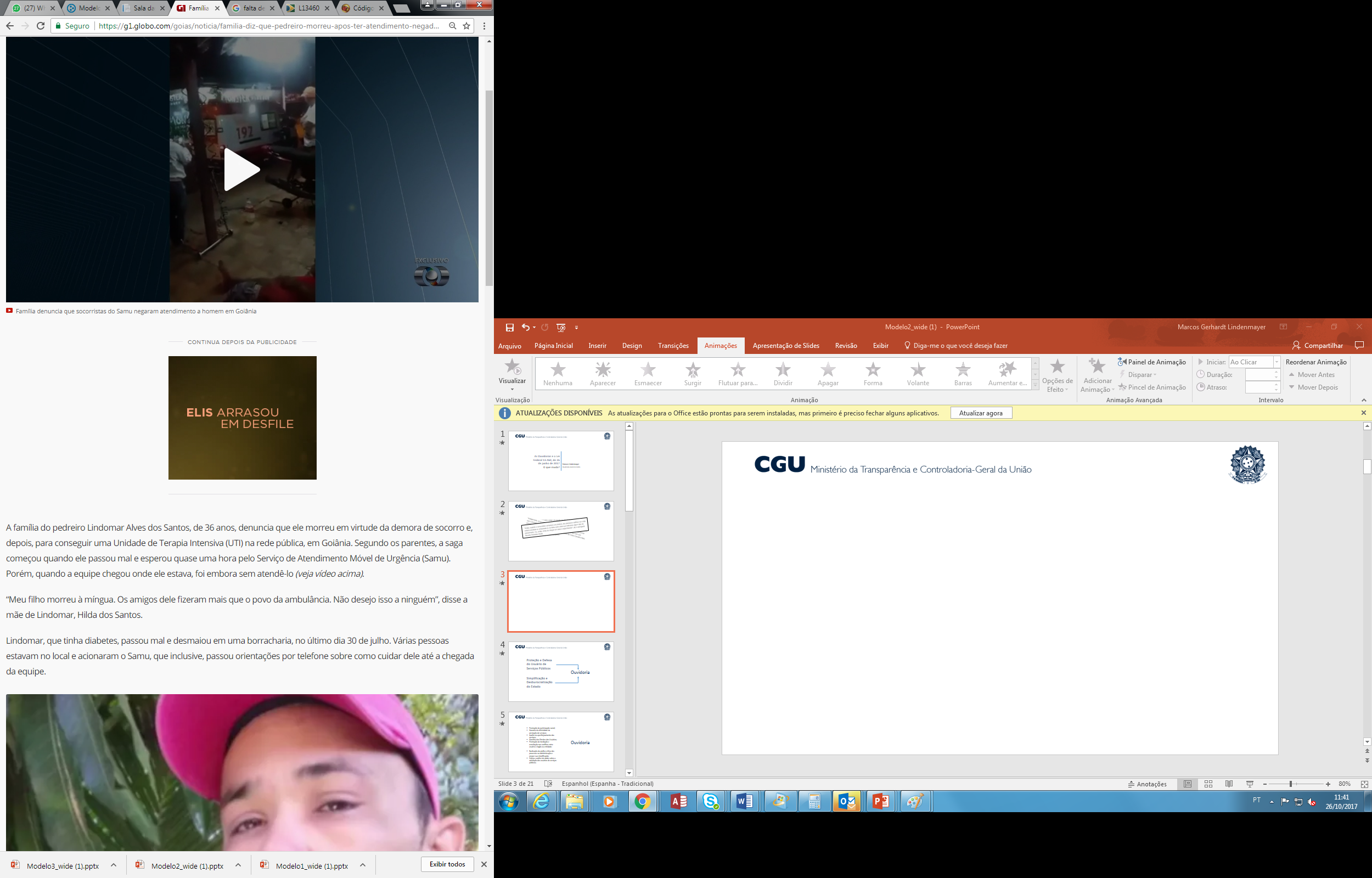 2017
Proteção e Defesa do Usuário de Serviços Públicos
Ouvidoria
Simplificação e Desburocratização do Estado
Promoção da participação social;
Garantia da efetividade da prestação de serviços;
Auxilio no aperfeiçoamento dos serviços;
Garantia dos Direitos dos Usuários;
Promoção da mediação e conciliação nos conflitos entre usuário e órgão ou entidade;


Realização da análise crítica dos processos na Administração e propor sua simplificação;
Coleta e análise de dados sobre a satisfação dos usuários de serviços públicos;
Ouvidoria
Abrangência Nacional
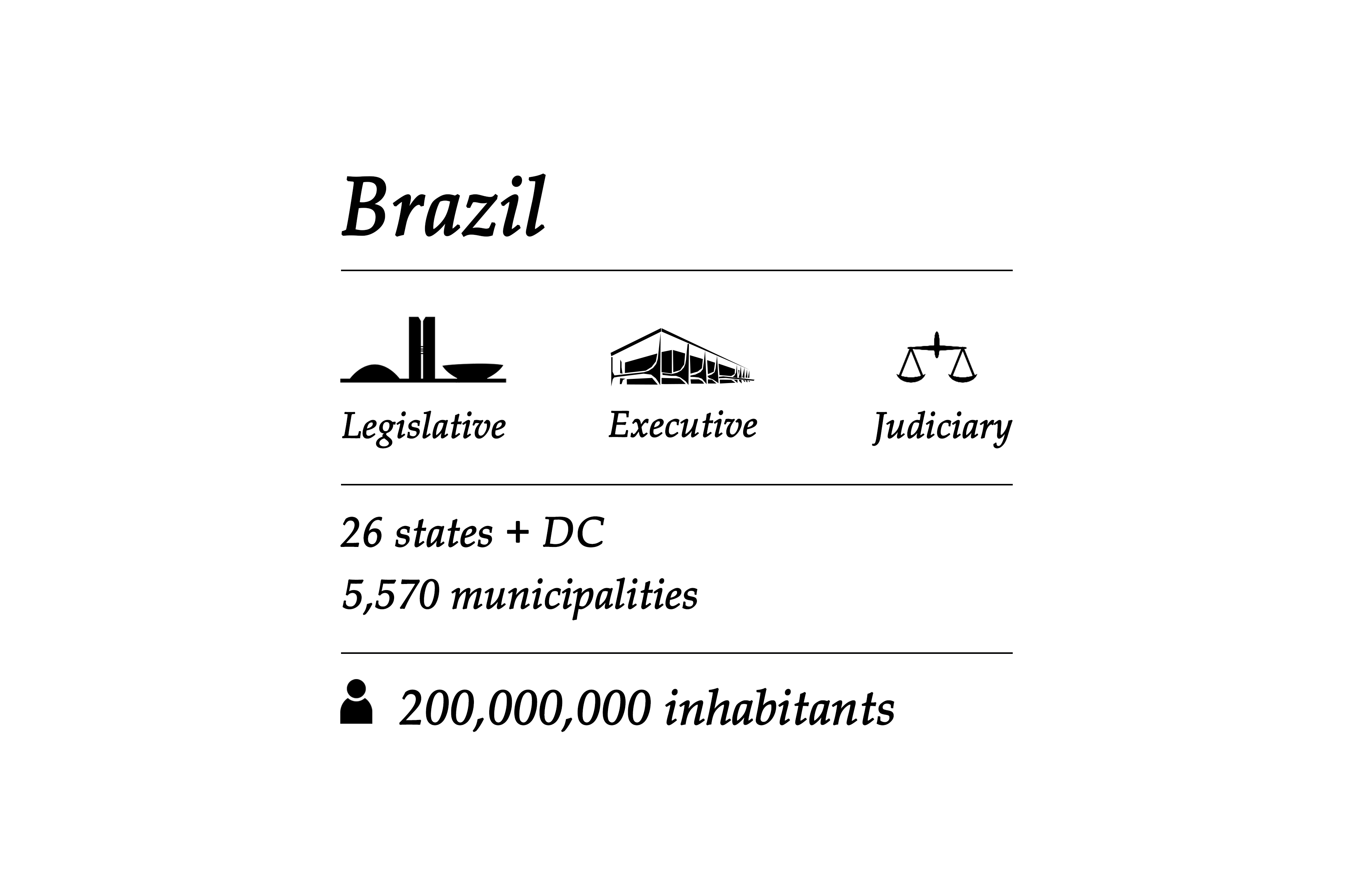 Todos os poderes
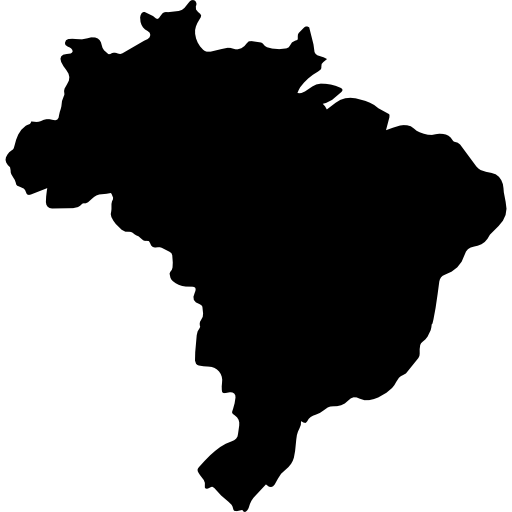 Em todos os níveis da
federação
Exceção: Ministério Público
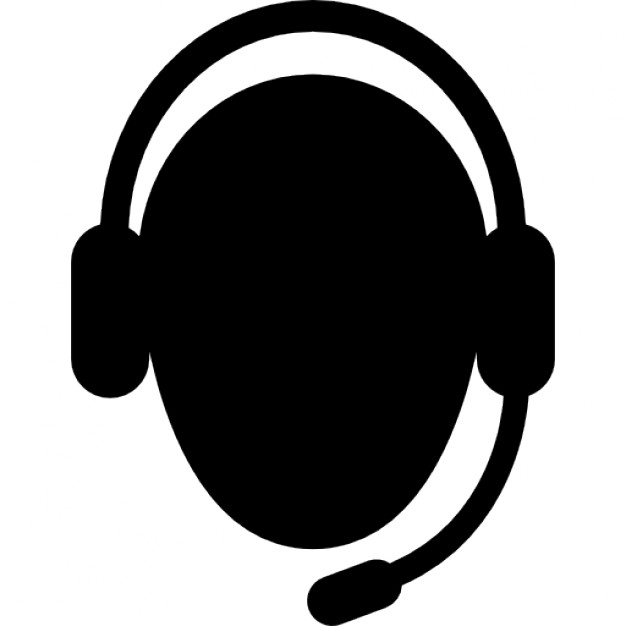 Prestadores de serviço
diretos ou indiretos
Administração Direta e Indireta
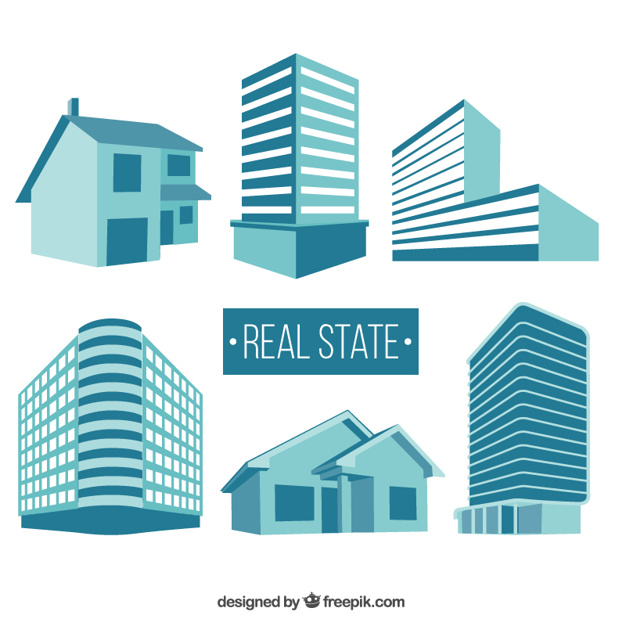 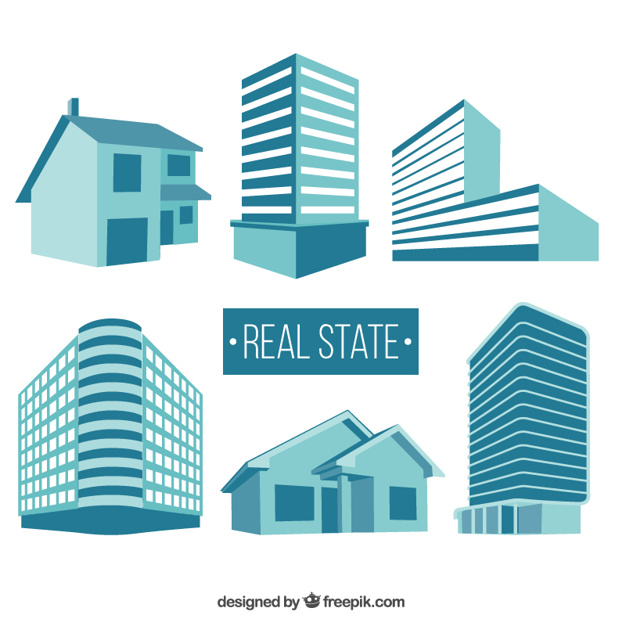 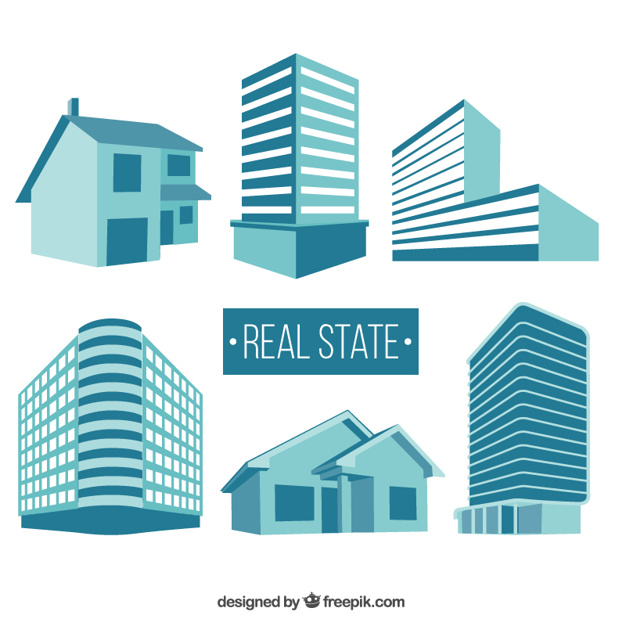 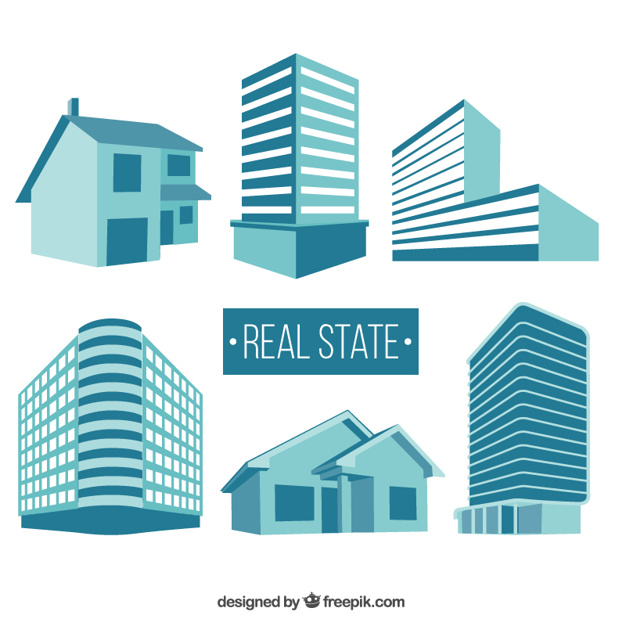 Autarquias
Empresa Pública
Sociedade de Economia Mista
Fundações
Serviço público
Lei n.º 13.460/2017
Art. 2º
II - serviço público - atividade administrativa ou de prestação direta ou indireta de bens ou serviços à população, exercida por órgão ou entidade da administração pública; 

Art. 1º
§ 3o  Aplica-se subsidiariamente o disposto nesta Lei aos serviços públicos prestados por particular.
Usuário como sujeito de direitos
Princípios
Carta de Serviços ao Cidadão
Abrangência: órgãos e entidades submetidos à Lei n.º 13.460/2017
Objetiva informar sobre:
Os serviços prestados;
A forma de acesso;
Compromissos e padrões de qualidade.
Regulamento específico de cada Poder e esfera de governo disporá sobre a sua operacionalização.
O conceito de manifestação
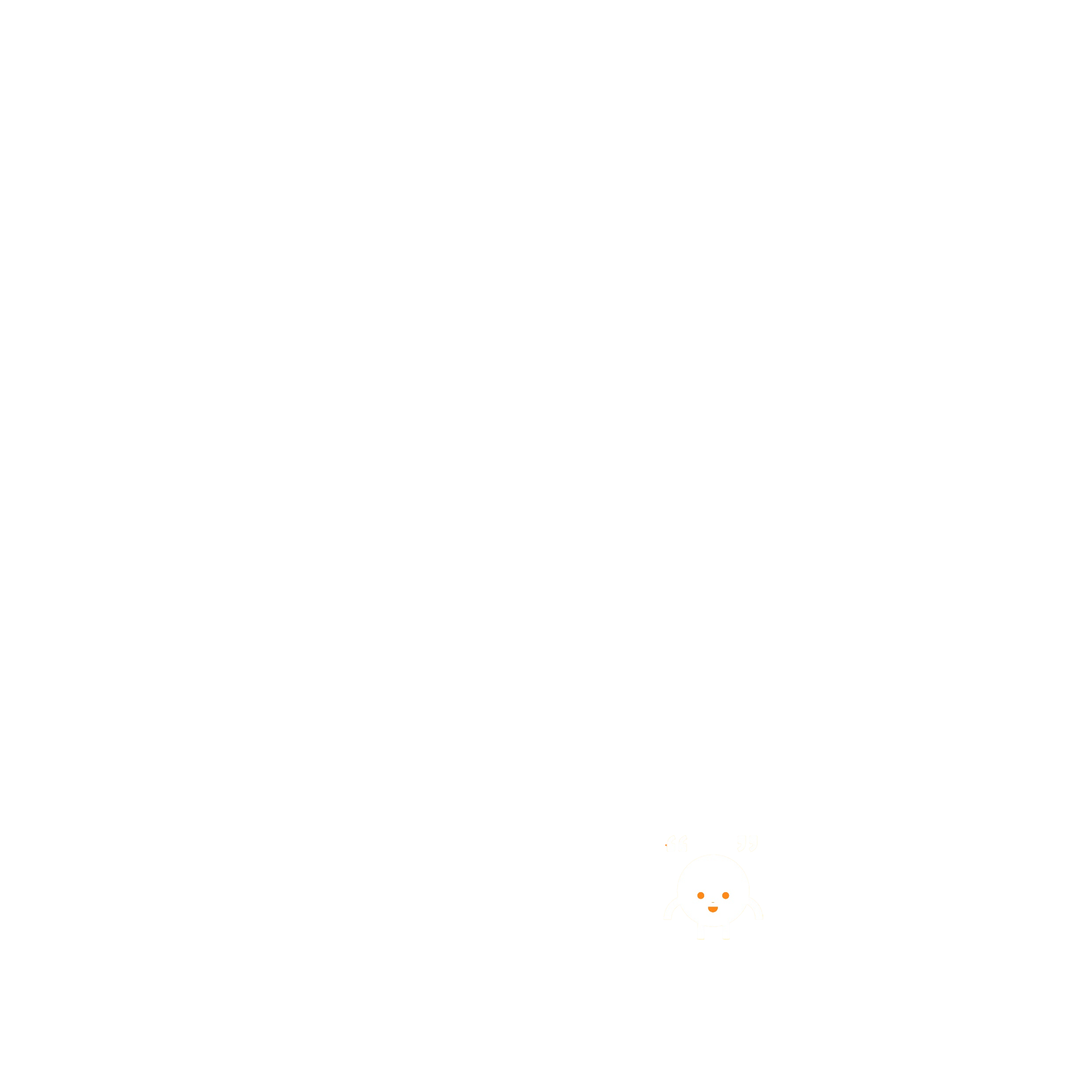 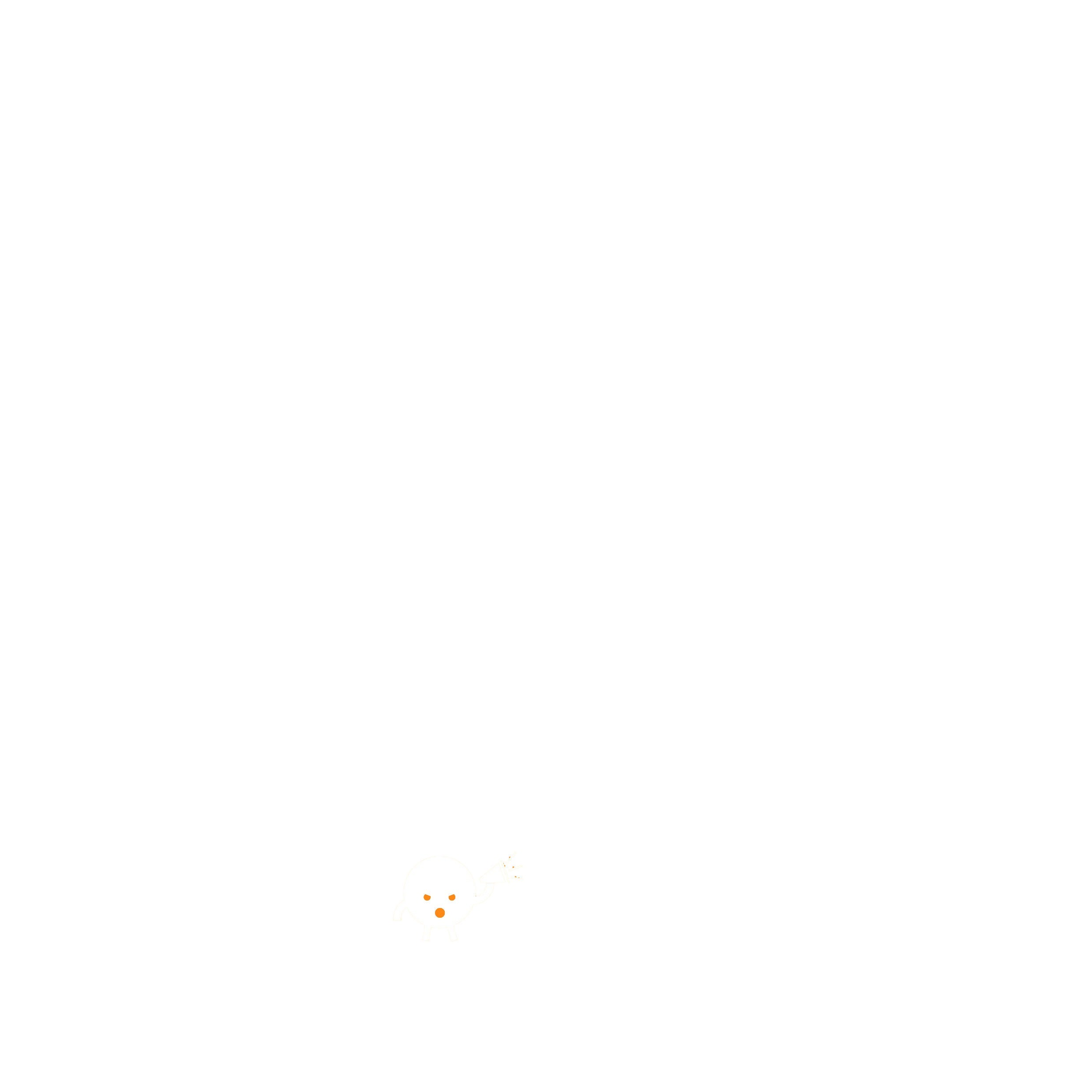 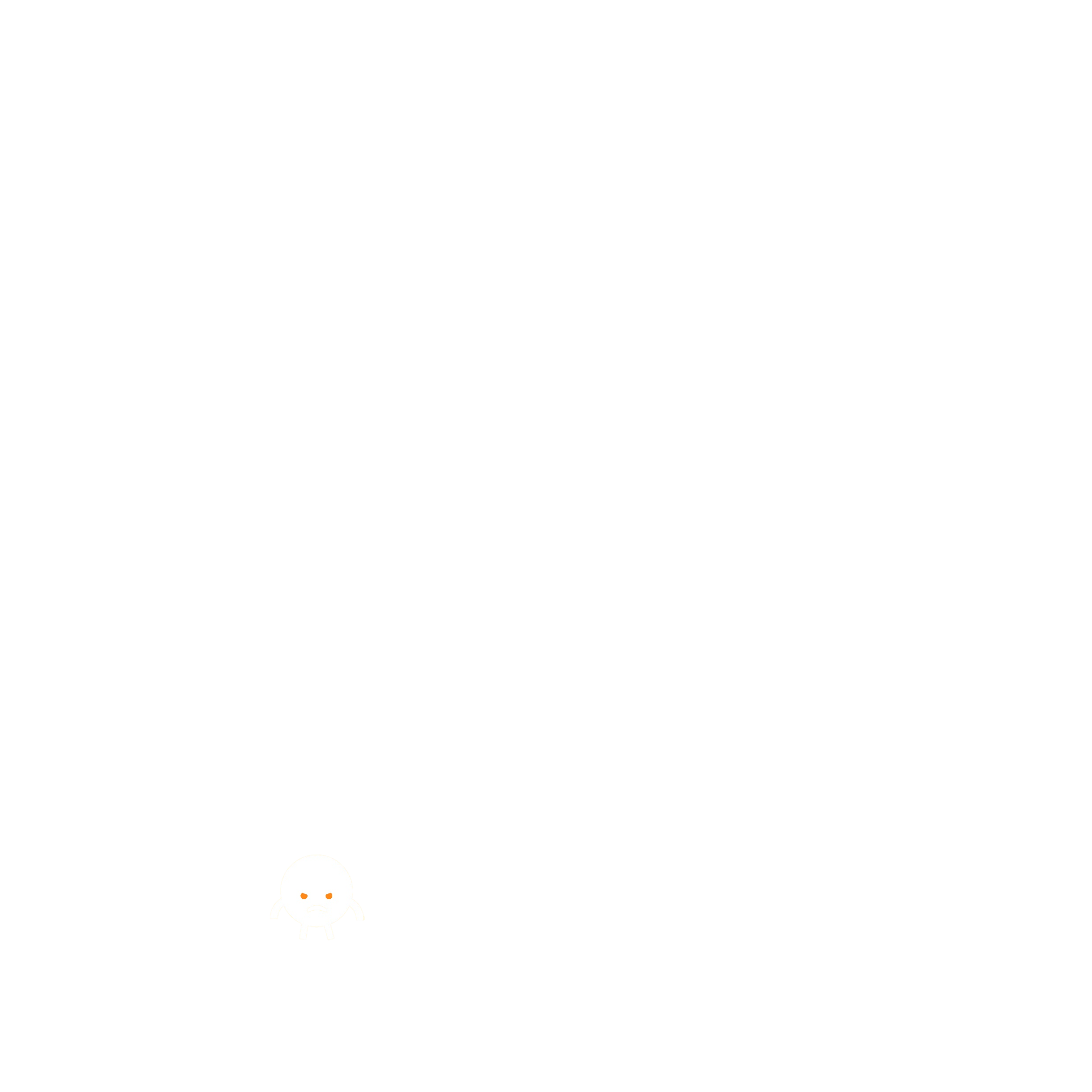 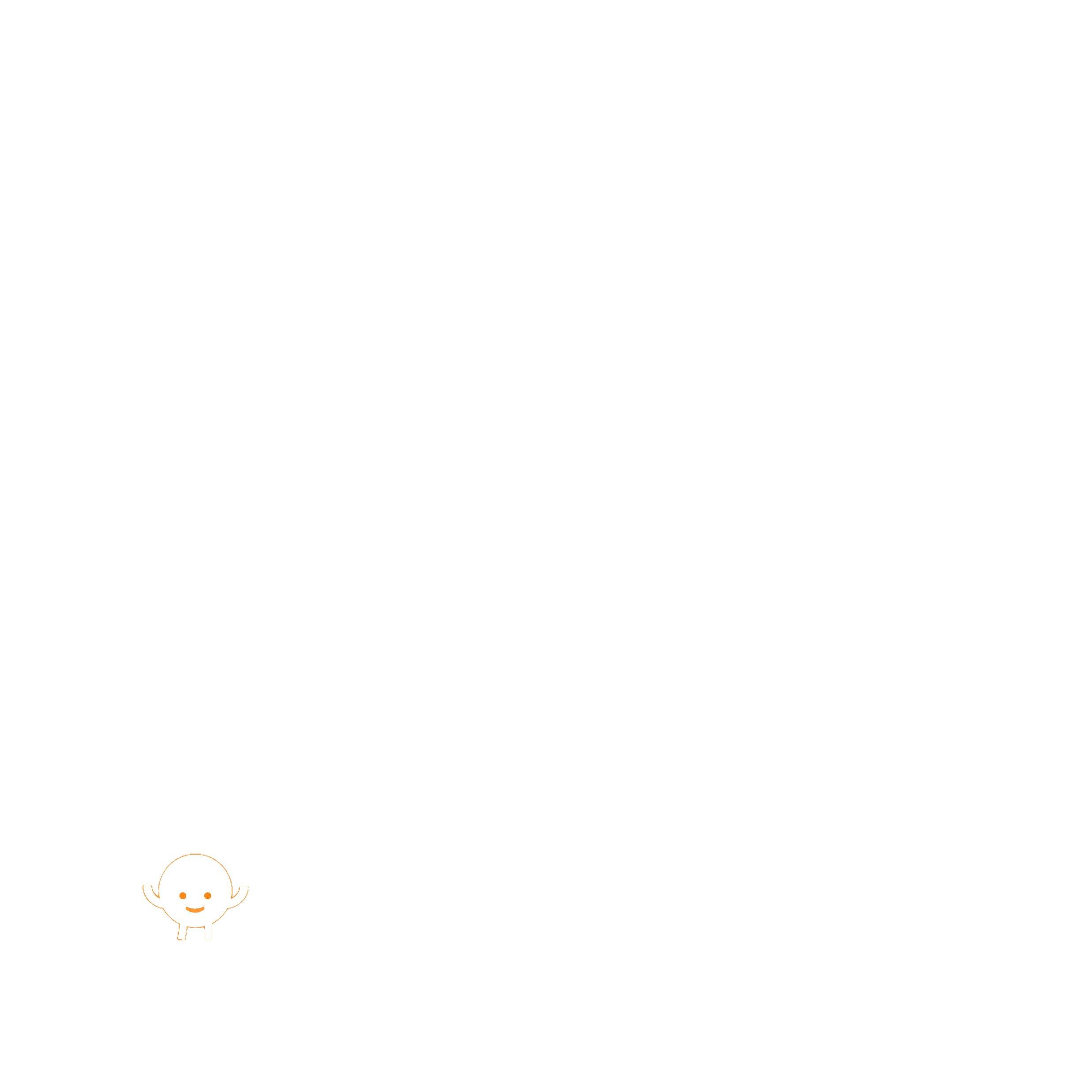 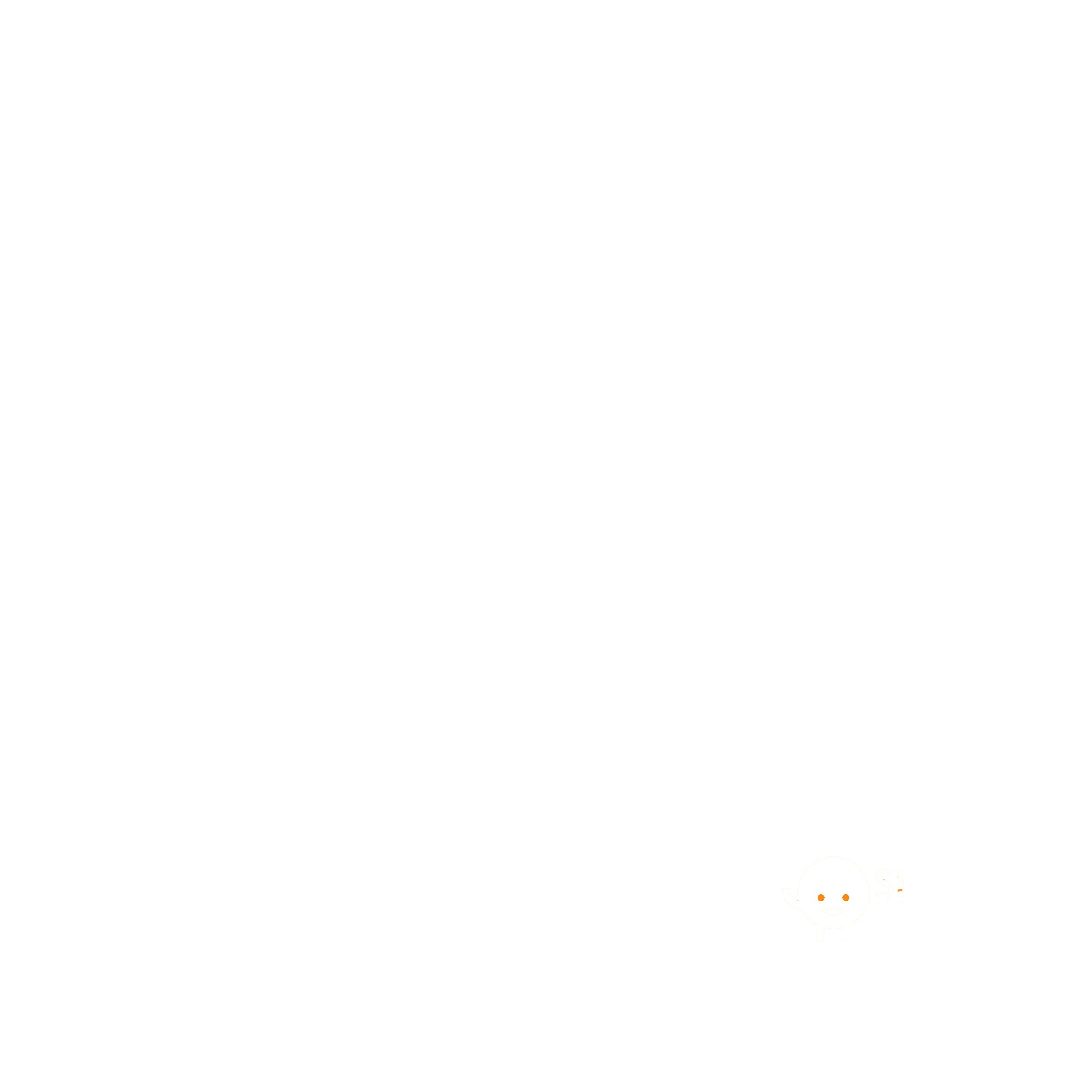 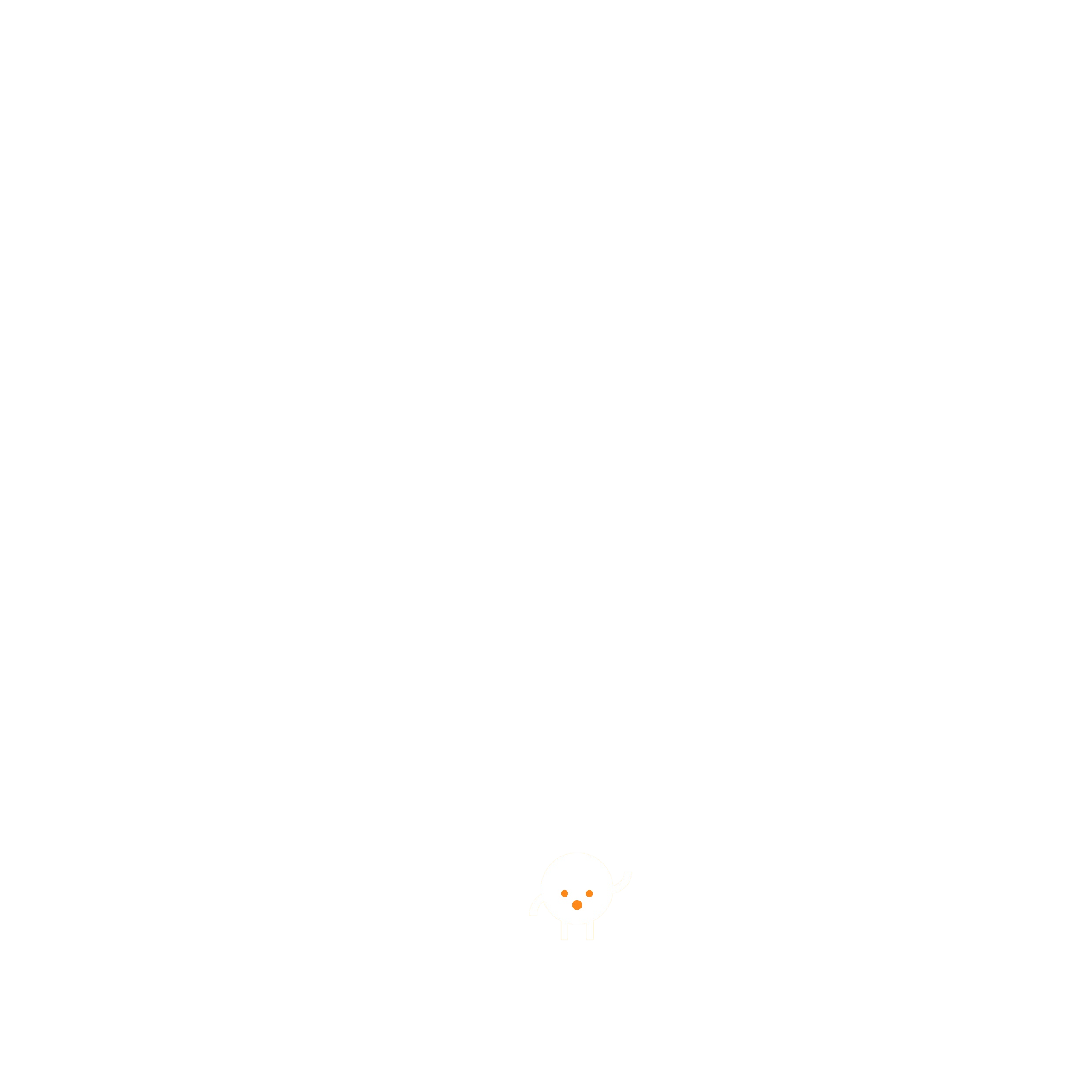 Prazos para todos
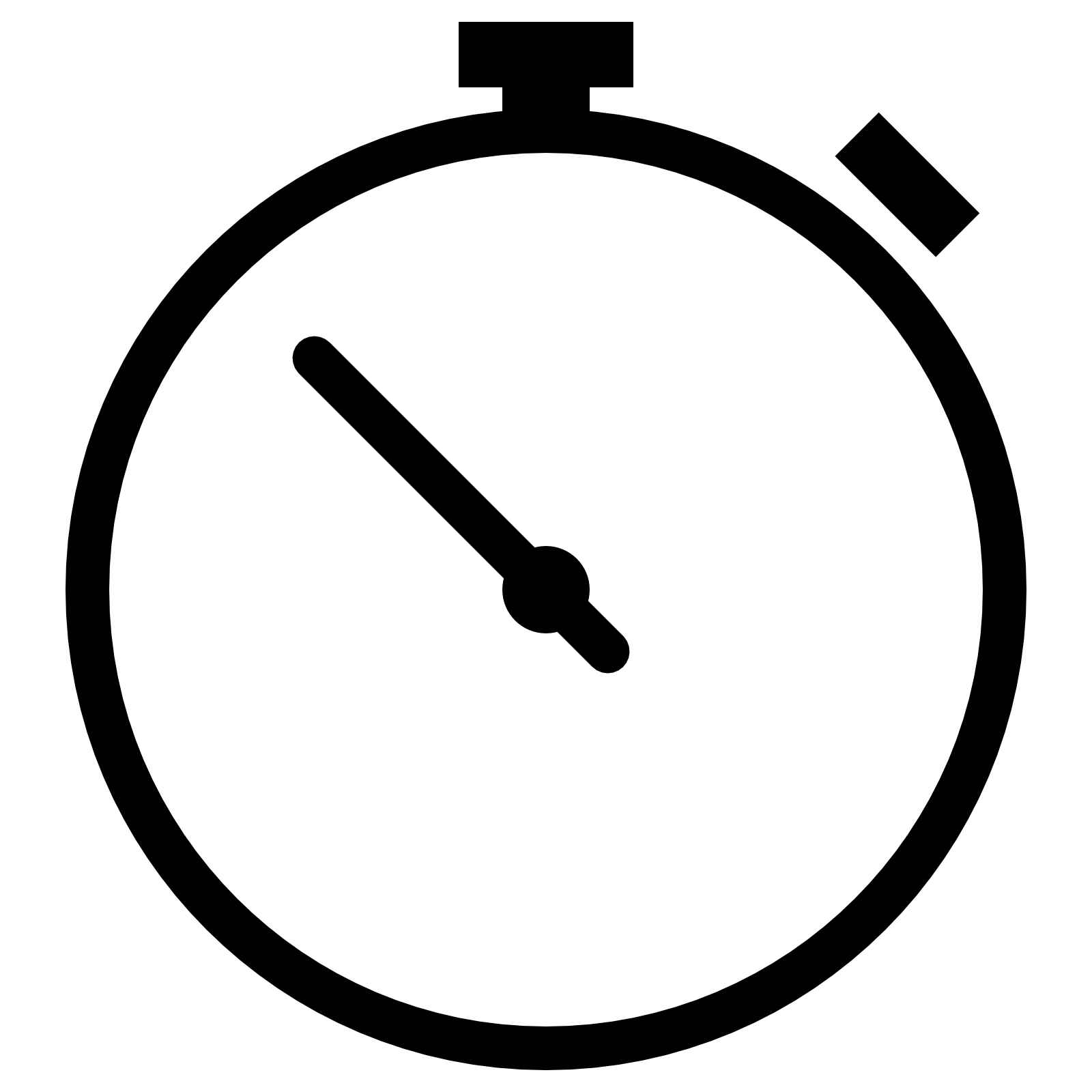 GESTOR
OUVIDORIA
30 dias corridos
20 dias corridos
Prorrogável uma única vez por igual período
Prorrogável uma única vez por igual período
Papel das Ouvidorias
Como a CGU apoia?
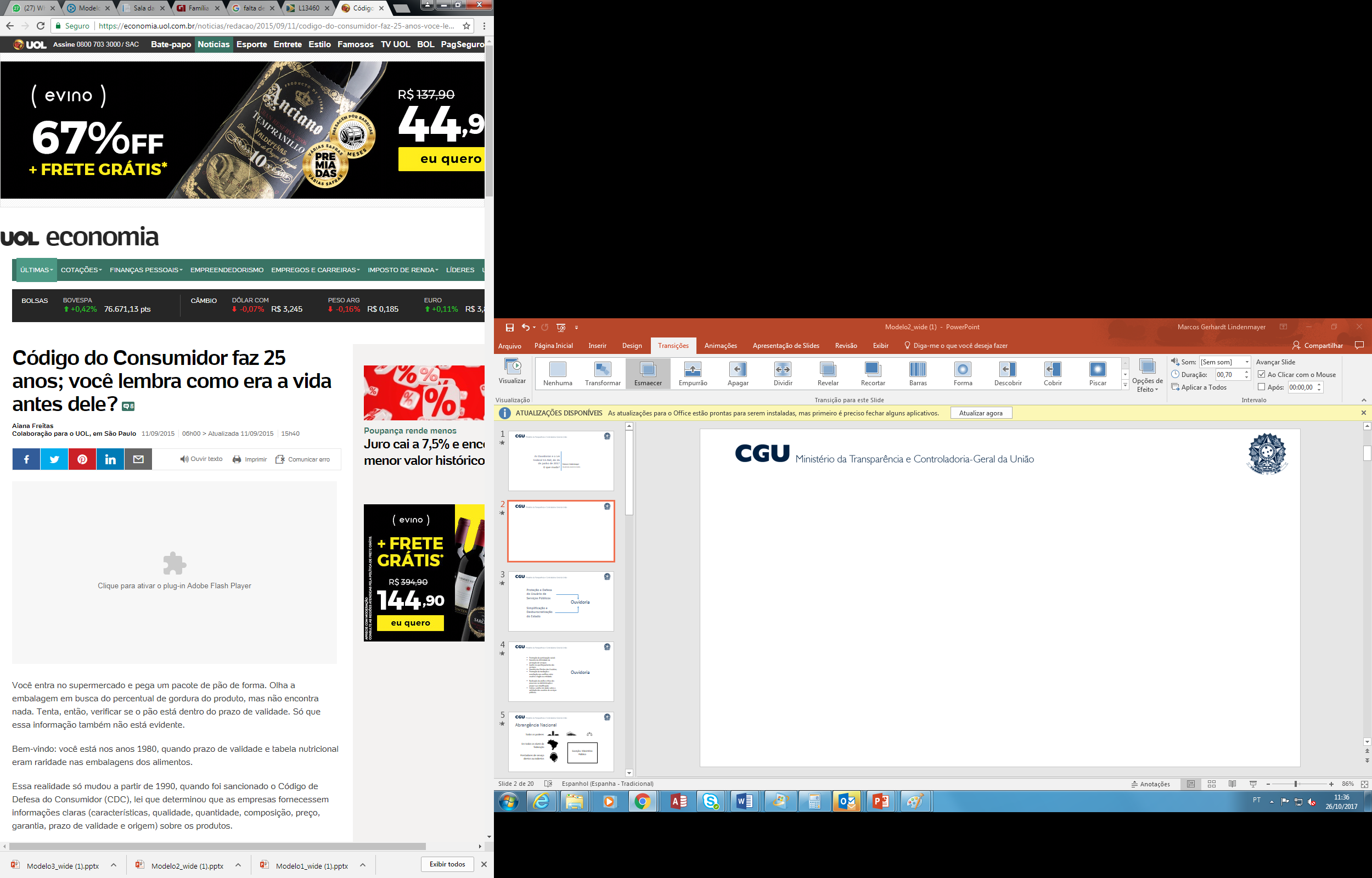 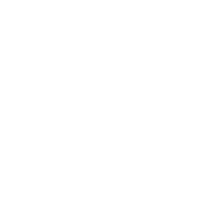 Você lembra como era a vida antes da Lei de Defesa do Usuário?
Obrigado!
Marcelo Morais de Paula
Coordenador do Núcleo de Ações de Ouvidoria e Prevenção da Corrupção
CGU-Regional/Pará
Correio Eletrônico: cgupa-nap@cgu.gov.br
Telefone: +55 (91) 3205-8394
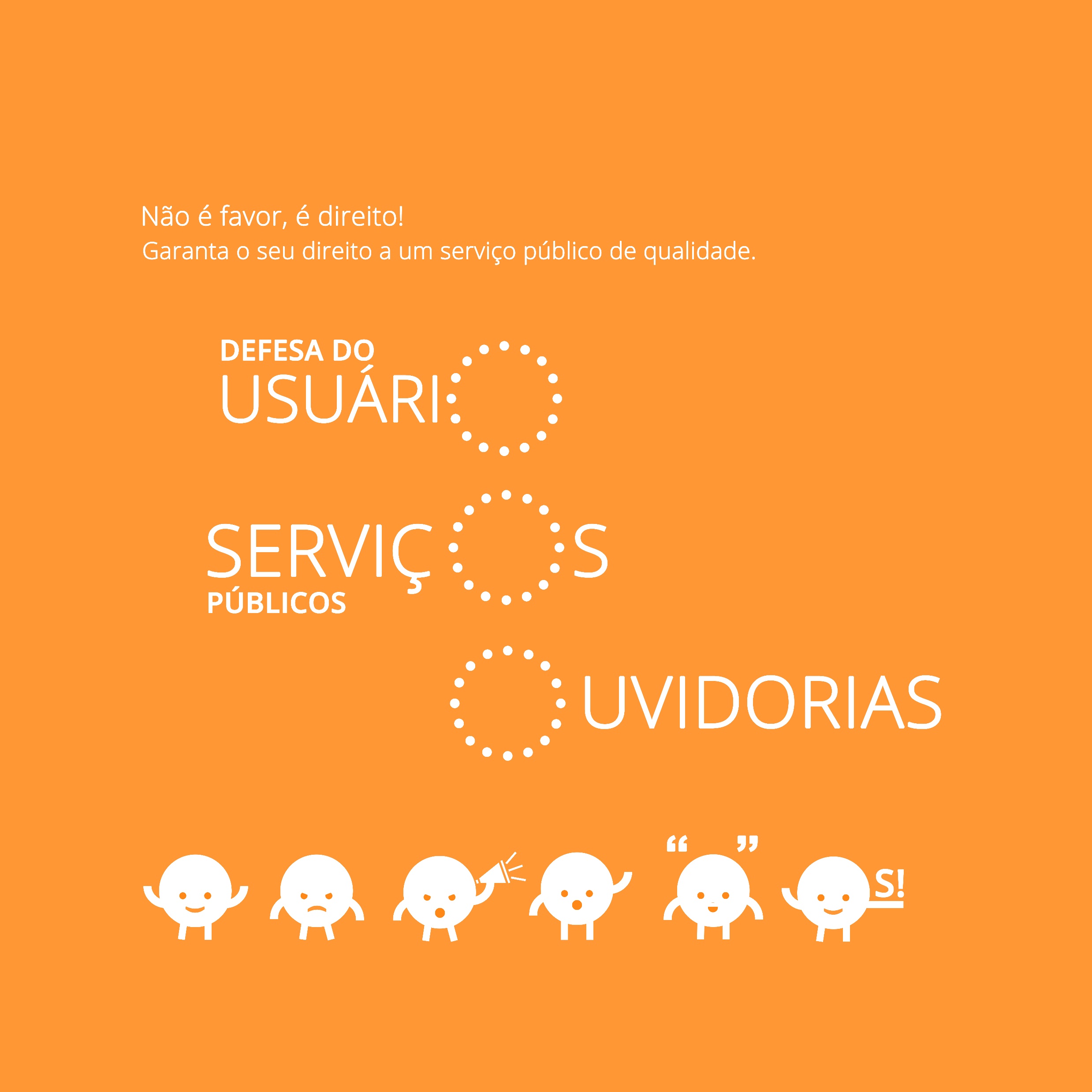 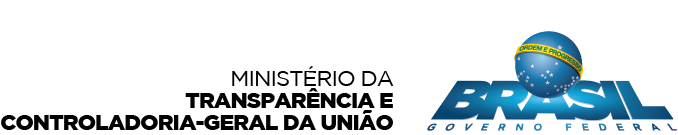